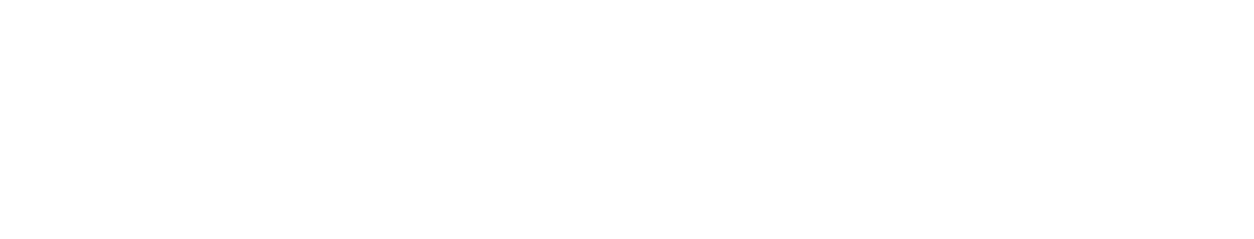 吴宇晴
10301010064
Do Stroke Patients have an Increased Risk of dying by Suicide ?
Stenager  conducted an epidemiological study to estimate the percentage of suicides in patients who suffered a stroke in Denmark over a period of 25 years from 1973 to 1998. In a sample of almost 38,000 patients with stroke, the researchers reported that 140 (7.2%) patients had died by suicide and suicide risk was significantly higher after stroke.
Post-stroke Depression
A particular type of depression of the consequence of brain damage induced by symptomatic or asymptomatic ischemic events.
Etiological mechanism
Lesion locations (损伤部位)
Lesion in left frontal lobe (first observed by Robinson, 1980)
Neurotransmitters (神经递质)
Enzyme inhibition
Interruption of ascending biogenic amine containing axons
Decreased production of serotonin(血清素) or norepinephrine(去甲肾上腺素) in uninjured areas
Etiological mechanism
Inflammatory cytokines (炎症细胞因子)
Increased cytokines  (interleukins and tumor necrosis factor)
Activated indoleamine 2,3-dioxygenase enzyme
Decreased serotonin production
Therapy
The non-drug management
Psychosocial Interventions 
(counselling, occupational therapy for leisure activities, social work support, etc.) 
Not a recommendation
An alternative for those in whom anti-depressants are either inappropriate or not tolerated.
The drug management
SSRIs: Inhibition of serotonin uptake
(well tolerated,few side effects, quick action)
References
1.Stenager EN, Madsen C, Stenager E, Boldsen J. Suicide in patients with stroke: epidemiological study. BMJ 1998;316: 1206.
2.Teasdale TW, Engberg AW. Suicide after a stroke: a population study. J Epidemiol Community Health 2001;55: 863–866.
3.Fang J, Cheng Q. Etiological mechanisms of post-stroke depression: a review[J]. NEUROLOGICAL RESEARCH, 2009,31(9):904-909.
4.Pompili M, Venturini P, Campi S, et al. Do Stroke Patients have an Increased Risk of Developing Suicidal Ideation or Dying by Suicide? An Overview of the Current Literature[J]. CNS NEUROSCIENCE & THERAPEUTICS, 2012,18(9):711-721.
5.Turner-Stokes L, Hassan N. Depression after stroke: a review of the evidence base to inform the development of an integrated care pathway. Part 2: Treatment alternatives[J]. CLINICAL REHABILITATION, 2002,16(3):248-260.
6.Robinson RG, Kubos KL, Star LB, et al. Mood disorders in stroke patients: Importance of location of lesion. Brain 1984; 107: 81–93
7.Morris PL, Robinson RG, Raphael B. Prevalence and course of depressive disorders in hospitalized stroke patients. Int J Psychiatry Med 1990; 20: 49–364
8.Kauhanen M, Koprpelainen JT, Hiltunen P, et al. Poststroke depression correlates with cognitive impairment and neurological deficits. Stroke 1999; 0: 875–1880
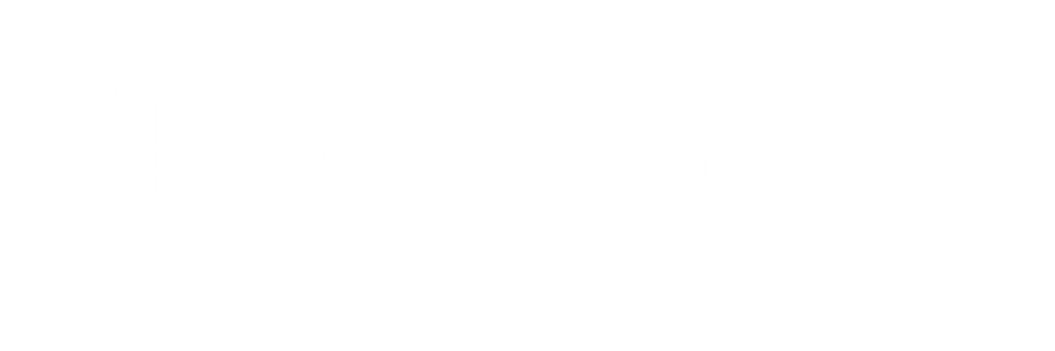